Carbon Literacy Certificate Training
Module Five
Summary of Module 4:
Please watch this short video to refresh your knowledge:
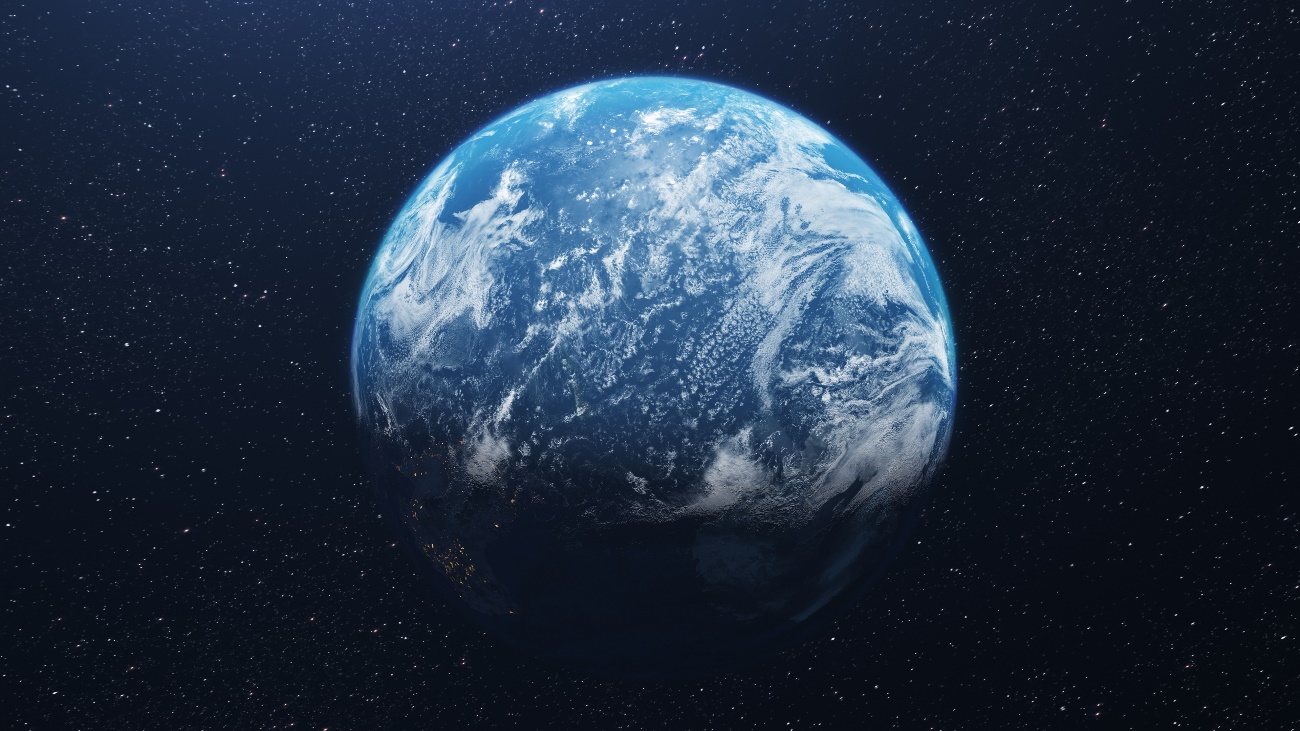 Click Here
https://youtu.be/VNe-jBVij-g
HS2 and Climate Action
What you will learn in this section:
HS2’s journey towards ‘destination net zero’.

The action being taken to reduce carbon emissions; and,

Hs2’s net zero carbon targets and how – with your help – we intend to get there.
Key carbon reduction obligations and objectives
Strategic Goals & Objectives
High Speed Rail Acts
[Speaker Notes: The way we travel – and the way we build our transport networks – are critical to our response to climate change.

The Department for Transport, as sponsor for the programme, requires that the railway is designed and delivered to avoid and reduce whole life greenhouse gas emissions.

The HS2 Environmental Policy responds to this Sponsor Requirement and articulates our commitment to:
minimise the carbon footprint of HS2 towards a goal of net-zero carbon emissions; and,
deliver zero carbon journeys from day one of operation.

HS2’s Net Zero Carbon Plan maps the progress we will make in the years ahead to reduce carbon emissions as far as possible with the aim of achieving net zero carbon emissions from 2035. 

The target covers the way the high-speed rail network is built, operated and maintained from 2035. 

Our net zero carbon policies and plans support the delivery of the programme’s strategic objectives – one of which is to ‘design, construct and operate HS2 to reduce carbon emissions’. 

They also support the programme to respond to our compliance obligations defined by the High Speed Rail Acts for Phase One and 2a, which oblige us to limit carbon emissions to the level reported in the respective Environmental Statements.

The same will be true for Phase 2b when the hybrid Bill(s) achieve Royal Assent.

Click ‘Next’ to learn more about the HS2 Net Zero Carbon Plan.]
Our Net Zero Carbon Plan
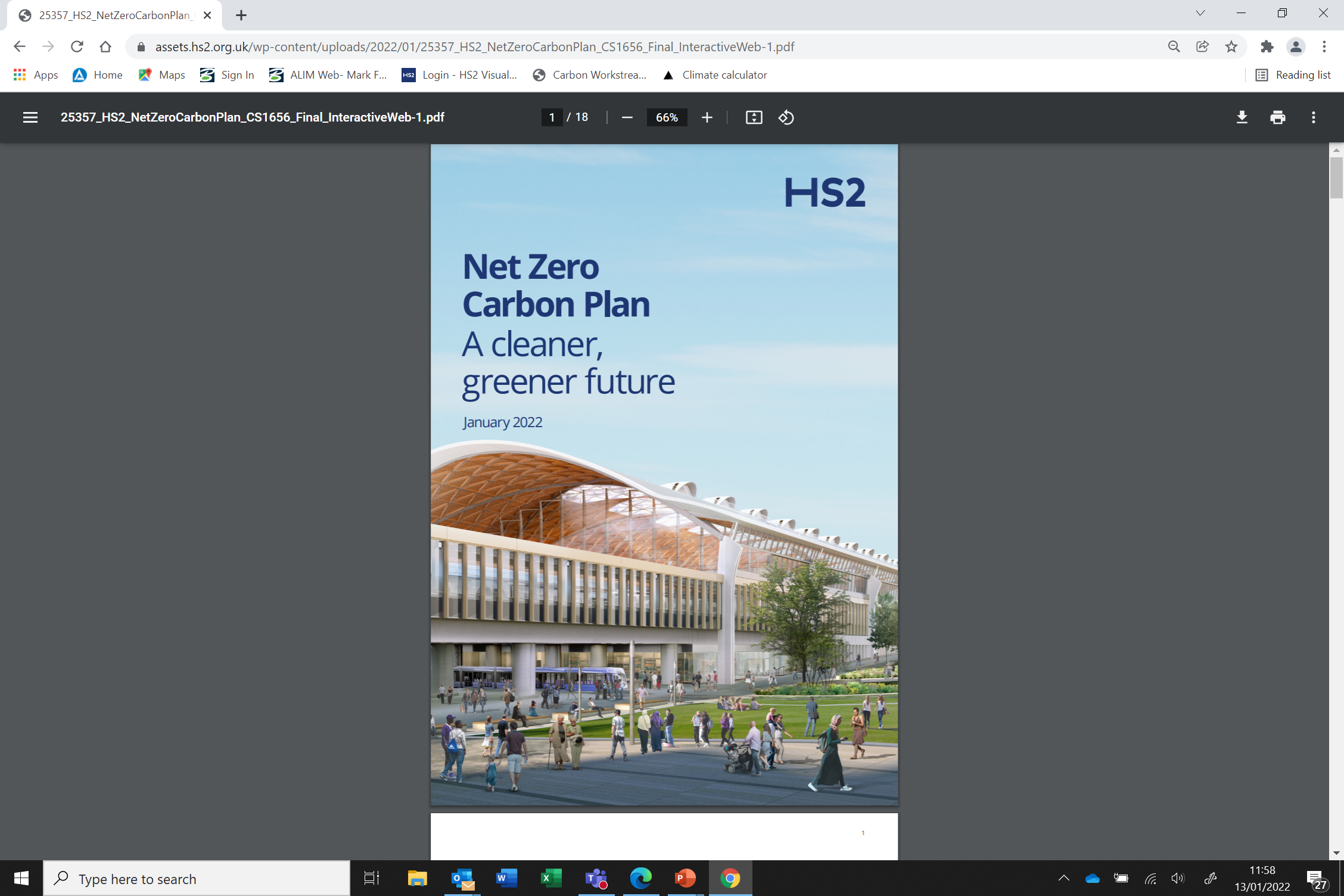 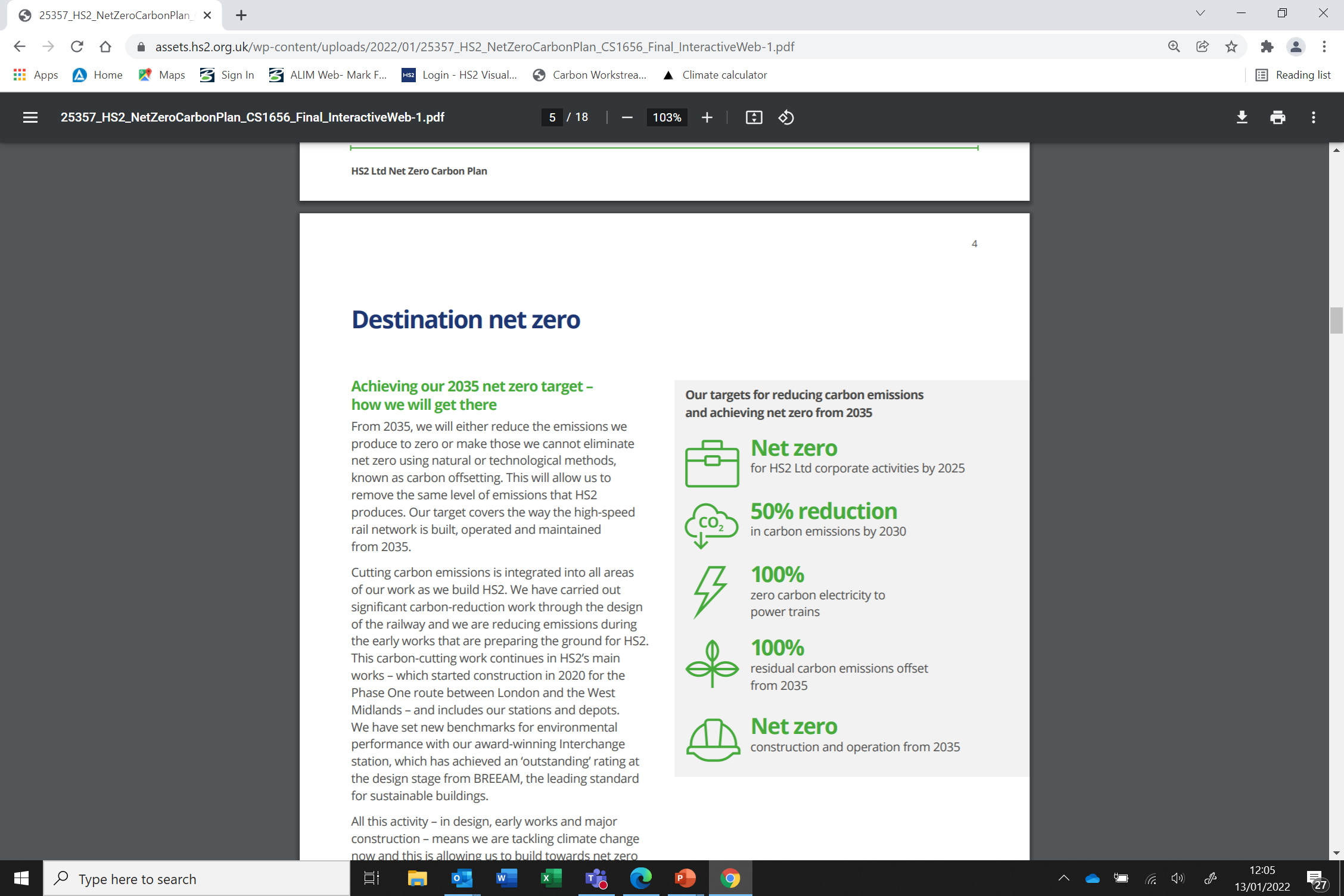 [Speaker Notes: As Europe’s biggest infrastructure project, we recognise we have a responsibility and a unique opportunity to play a significant role in the collective endeavour to combat the climate emergency.

Cutting the carbon emissions that contribute to climate change is central to the strategic and economic case for HS2.

Our Net Zero Carbon Plan explains the work we have undertaken to date and what we are doing now. 

It maps the progress we will make in the years ahead on our journey towards ‘destination net zero’ in 2035.

The plan lays action to become a net-zero carbon business by 2025 and achieve net zero carbon construction and operation from 2035.

Meaning that we’ll use 100% zero carbon electricity to power our trains, infrastructure, stations and depots and also reduce emissions – by at least 50% by 2030 – from construction, operation and maintenance as far as possible. 

From 2035 we will offset residual carbon emissions we cannot eliminate as we build, maintain and operate HS2. 

From 2035, we will either reduce the emissions we produce to zero or make those we cannot eliminate net zero using natural or technological methods, known as carbon offsetting. This will allow us to remove the same level of emissions that HS2 produces. Our target covers the way the high-speed rail network is built, operated and maintained from 2035. 

You can access our Net Zero Carbon Plan by clicking on the document.]
Our journey to net zero carbon
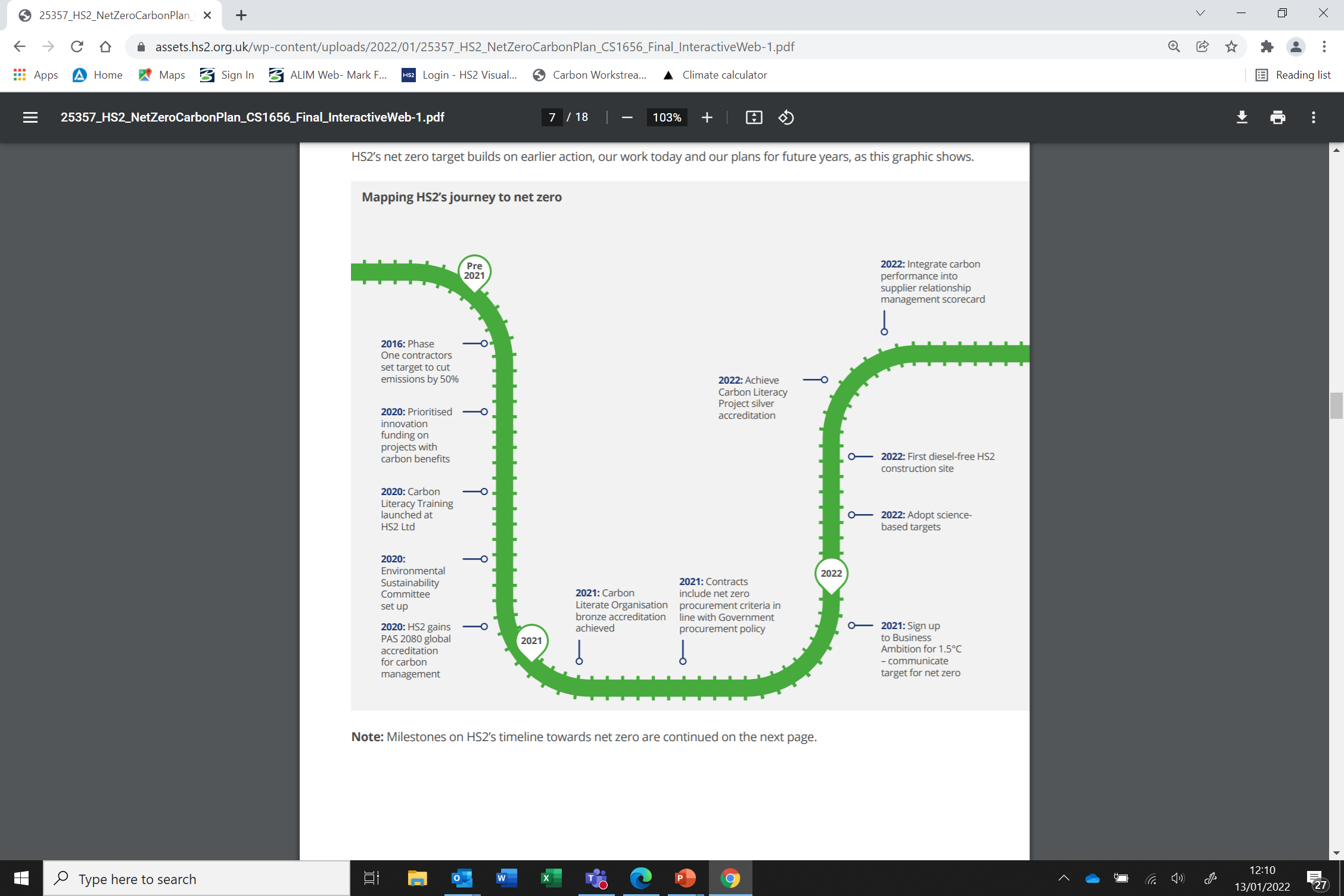 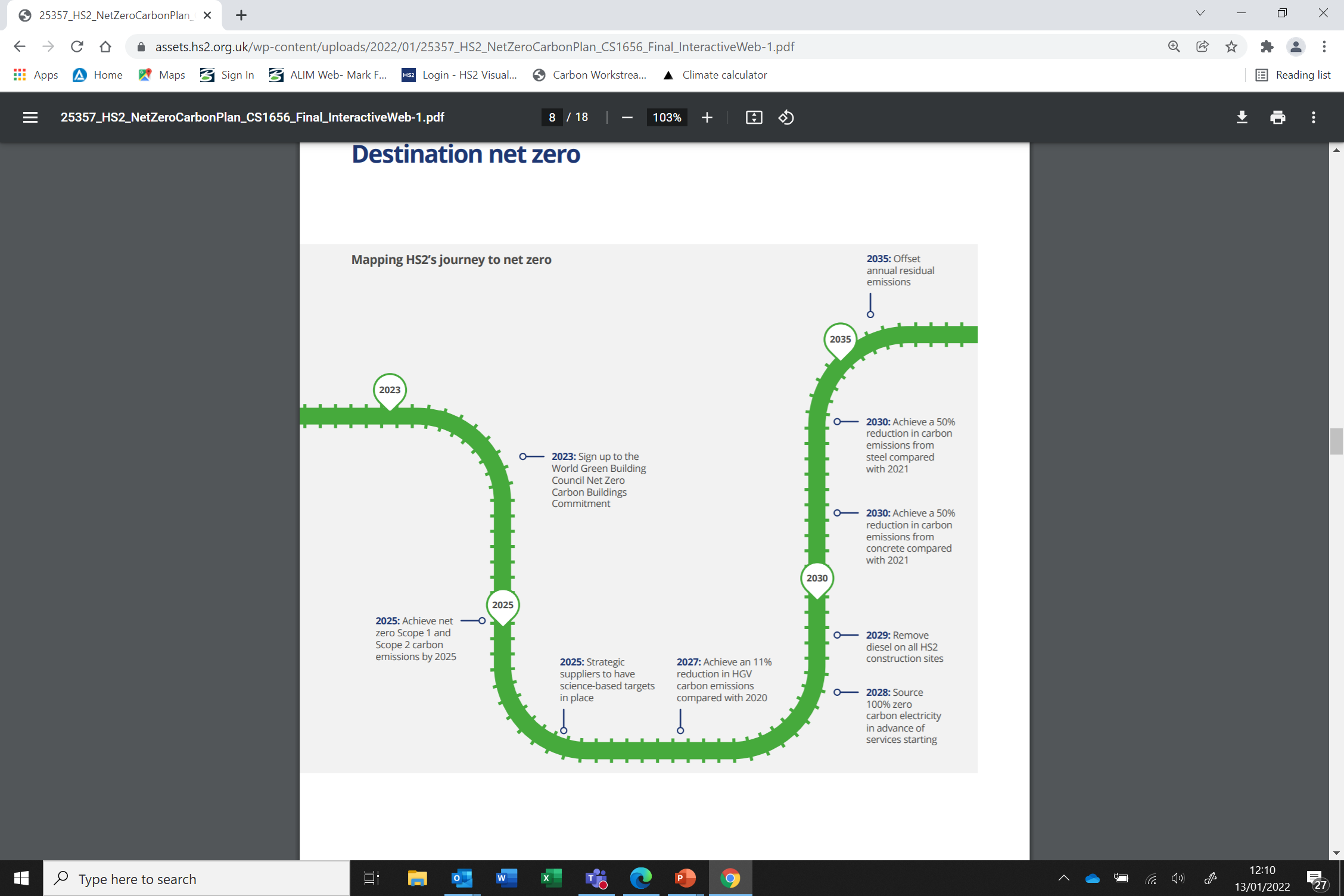 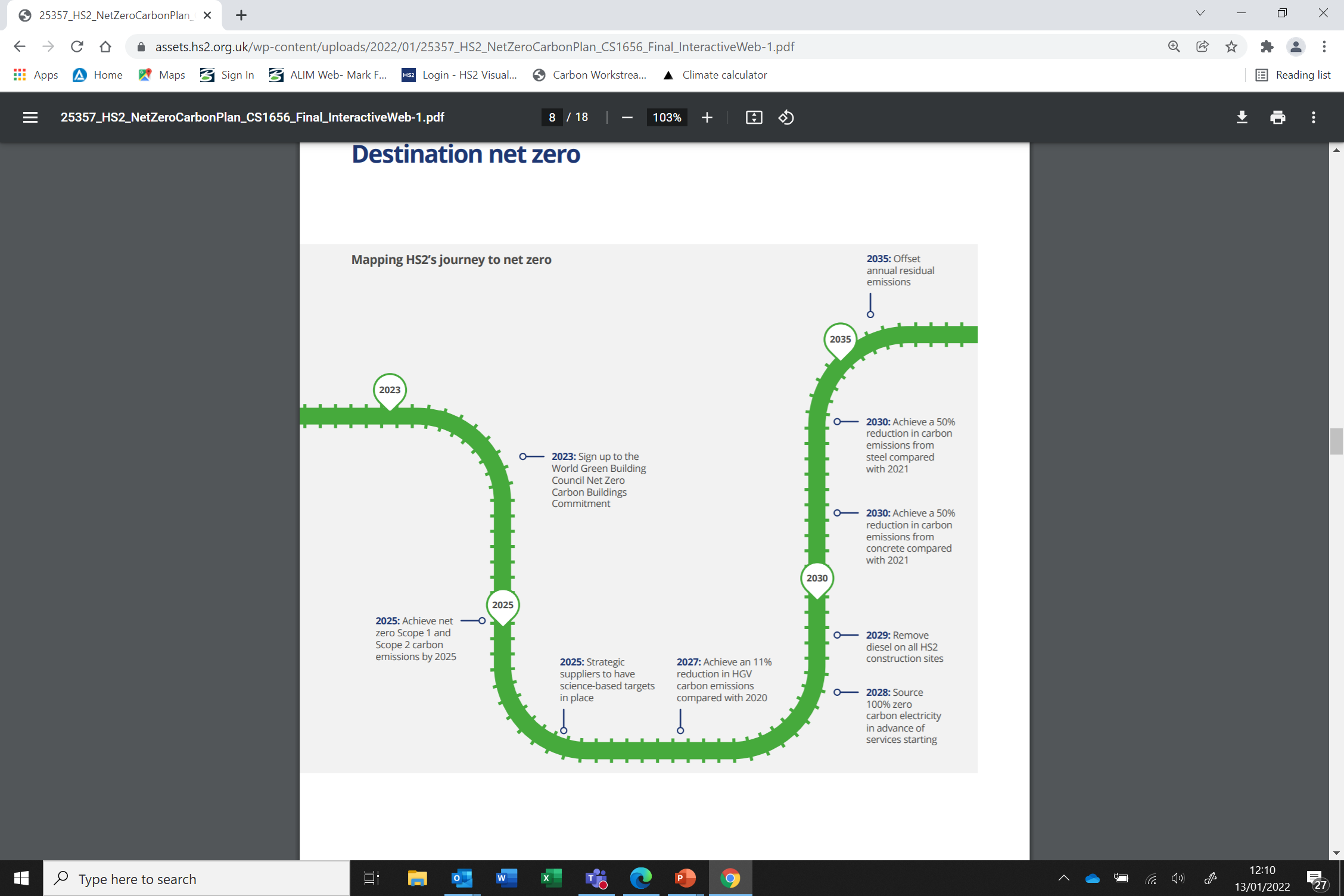 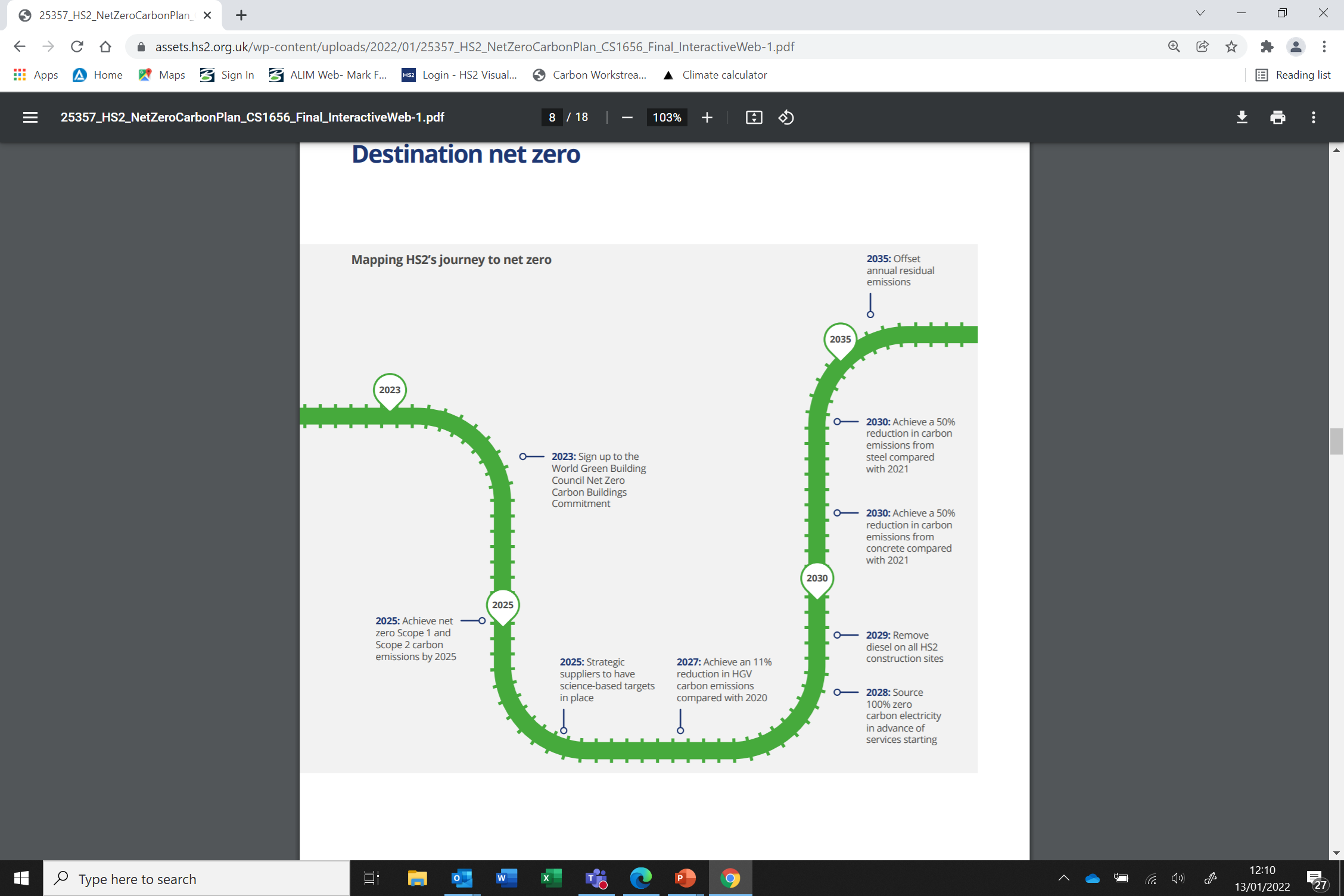 [Speaker Notes: HS2’s net zero target builds on earlier action, our work today and our plans for future years, as this graphic shows.

Click ‘next’ to watch a video to discover how HS2 will reach destination net zero.]
Our journey to net zero carbon
What does the carbon footprint of HS2 look like?
Phase One whole life carbon footprint (baseline scenario)
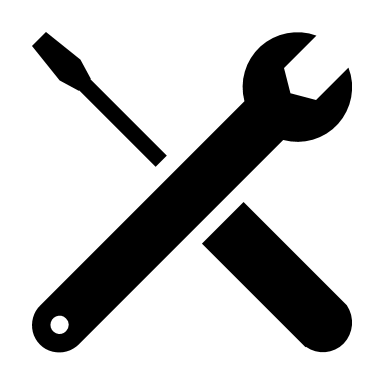 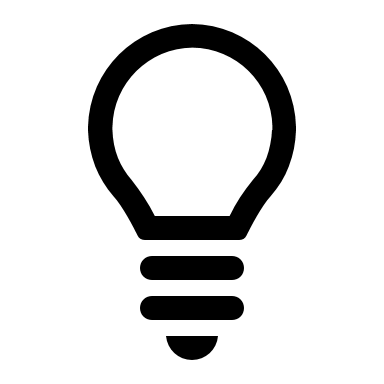 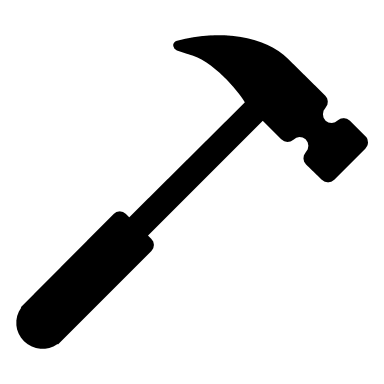 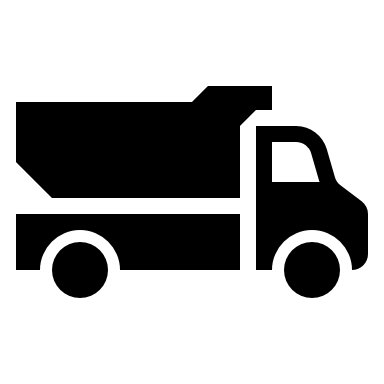 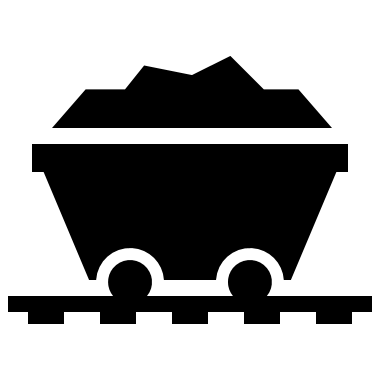 Construction material
Transport
Construction
Maintenance & replacement
Operational energy
49%
11%
13%
13%
14%
[Speaker Notes: To deliver the programmes carbon reduction obligations and objectives we first need to understand the carbon impact of the programme; so that we can identify carbon hotspots – the areas with greatest impact and potential for carbon reduction.

HS2 has regularly assessed the carbon impact of the programme, whether that has been part of route appraisals, impact assessments or design development, and we have a very good understanding of the carbon impact of the programme. 

This slide summarises the whole life carbon footprint for Phase One of HS2, measured over the whole life of our assets, which covers 120 years of service. 

It includes the carbon emissions from the extraction and manufacture of construction materials and products, their transport to site, construction activities, the maintenance, replacement, refurbishment of the assets, energy and water consumption and end of life impacts.

It represents a baseline scenario, meaning that it is the carbon emissions that would be produced if we adopted current industry practice and did not carry out any carbon reduction measures.

From this baseline we can see that almost three quarters of Phase One whole life carbon emissions are associated with the construction phase, with almost half of the carbon footprint associated with the construction materials.

Maintenance and replacement account for 13% of emissions, whilst energy consumed to operate the trains, stations, depots and infrastructure account for 14% of carbon emissions.

The carbon footprint can also be broken down by the main components, or asset types. Early works and main works account for about approximately 63% of carbon emissions, rolling stock 14%, railway systems 13% and stations 10% .]
How do we manage carbon emissions?
[Speaker Notes: Carbon reduction is one of the three ‘C’s – alongside capacity and connectivity – that formed part of the justification for investing in a new high speed railway for Britain.

Carbon reduction is therefore fundamental to our purpose and we need to make sure that carbon reduction informs decision making throughout the development and delivery of the programme.

Part of how we do that is by building clear and effective carbon controls into our delivery processes and embedding carbon management best practice.

This figure summarises the key components of our carbon management system, which has been accredited by Lloyds Register Quality Assurance to the industry best practice standard for carbon management – PAS 2080: Carbon management in infrastructure.

HS2 Ltd was the first client organisation in the UK transport sector and the second client organisation in the world to achieve accreditation to the PAS 2080 standard. 

The accreditation demonstrates that HS2's carbon management system is aligned with international best practice and that HS2 has the right capabilities and robust processes to effectively minimise carbon emissions.]
How do we manage carbon emissions?
[Speaker Notes: As part of our commitment to manage and minimise carbon emissions, HS2 has set ambitious carbon reduction targets.

All stations, depot's and railway buildings are to achieve zero carbon emissions from regulated energy consumption. This means that HS2 buildings need to be designed and built to be highly energy efficient and include on site zero carbon energy generation to meet regulated energy consumption.

Additionally, Phase one and 2a civil station, and rail system assets are to achieve at least a 50% reduction in whole life carbon emissions.

The target was established in collaboration with other infrastructure client organisations through the Infrastructure Client Group. 

Supply chain partners have their own carbon reduction commitments. The HS2 programme is an opportunity to collaborate to –  collectively – deliver our carbon reduction obligations and objectives. 
 
The carbon reduction targets are measured against contract specific carbon baselines, these can be assessed via HORACE – HS2’s reporting system.
 
HS2 has put in place systems to enable effective and efficient quantification of carbon impacts. This includes:
establishing technical standards, in compliance with industry best practice to communicate roles and responsibilities and ensure consistent, transparent and robust quantification.;
Developing a carbon quantification tool and making this available to supply chain partners; and,
providing guidance and training to facilitate the uptake and implementation of the quantification tool. 
 
Carbon reduction is a HS2 Corporate Plan key performance indicator.

Carbon reduction KPIs are incorporated into our performance measurement cycle and associated governance and reporting regimes.

The carbon reduction KPIs allow carbon reduction performance to be monitored and support effective performance management.
 
Supply Chain partners report carbon reduction performance data to HS2 every six months in accordance with HS2 contract requirements and associated technical standards.

Carbon reduction performance is reported at regular intervals to various stakeholders, including; the Integrated Project Leadership Teams, HS2’s executive leadership team and the Department for Transport. 

We also publicly report carbon reduction performance on an annual basis as part of our Environmental Sustainability Progress Report.

Continual improvement is a core part of HS2's carbon management system and an ongoing process.

Collaboration groups attended by HS2 and supply chain partners are a key forum for driving continual improvement as is HS2’s Innovation Programme.]
How do we reduce carbon emissions?
https://www.ukgbc.org/wp-content/uploads/2019/04/Net-Zero-Carbon-Buildings-A-framework-definition.pdf
[Speaker Notes: HS2 and our supply chain partners apply the industry best practice and the Carbon reduction hierarchy to reduce carbon emissions.
As can be seen from the graph, the opportunity for carbon reductions are greatest at the start of the project lifecycle.

It is essential that value chain members take carbon reduction action and collaborate with other value chain members as early as possible to identify all low carbon solutions, including the selection of relevant low carbon materials and products, innovative designs, solutions and construction methods. 

Before we design or build any aspect of the new high speed railway, we should ask ourselves;
Is there a build nothing solution? 
Can we build less, for example by reusing are refurbishing existing assets? 
Can we build clever, for example by using low or 0 carbon technologies, materials and products? How can we build efficiently using techniques that reduce resource consumption during the construction and operation?]
Carbon reduction examples on HS2. 

HS2's carbon management system and the application of the carbon reduction hierarchy is already delivering carbon reduction across the programme.

We will now view examples of carbon reduction activity from across the program.
Carbon reduction: examples on HS2
[Speaker Notes: Colne Valley Viaduct – which will be the UK’s longest railway bridge – is on track to cut the amount of embedded carbon by at least 28.4%.

Applying lessons from the construction of the latest European high speed railway bridges, the team has cut the amount of embedded carbon in the viaduct by 63,300 tonnes.

Working closely with rail systems experts at HS2 the designers have been able to narrow the structure by over 1m, this has enabled a significant reduction in carbon by using less concrete and steel. 

They also worked to bring the northbound and southbound tracks closer together further north, which in turn significantly reduced the amount of earthworks required for the approach embankment.

This will reduce carbon emissions from transport of materials to site and help to reduce disruption for local residents by reducing the number of HGVs on local roads.]
Carbon reduction examples on HS2
[Speaker Notes: The old Oak Common design team conducted a roof optimization study which concluded that structural thicknesses and profiles in the station roof could be modified to allow for 27% less material to be used with a total steal reduction of over 1,000 tonnes; equivalent to 2,700 tonne reduction in embodied carbon and a cost saving of 7m.]
Carbon reduction examples on HS2
[Speaker Notes: The world's first solar and hydrogen empowered cabins have been rolled out across HS2's construction sites to cut carbon emissions. The Easy cabin ecosmart Zero product is the world's first solar and hydrogen powered welfare unit, combining solar and hydrogen power to eliminate carbon emissions from construction sites.
Designed a manufactured by British company, AJC Trailers Limited and supplied by National Higher Company Gap Group, the new Solar and hydrogen powered cabins are already cutting over 100 tons of carbon.
Data gathered from 16 Ecosmart Zero Cabins over a 21 week period on the three HS2 sites showed that 112 tonnes of carbon were saved, the equivalent of what would be absorbed by over 3367 trees over a whole year.
In comparison, a standard diesel generator running would have used 40,000 litres of diesel fuel.
The hydrogen technology has been developed by scientists at Loughborough University, with zero emissions, the solar and hydrogen power replaces traditional diesel power systems and reduces the overall carbon footprint of the construction site and importantly improves the environment for communities in the vicinity of the operation. The unit is near silent and emits only water vapor.
The cabins provide a kitchen, seating area, separate toilet and changing room for workers with the power to run the heating, kettle and microwave coming instantly from the battery bank which is constantly fed by the built in by the hydrogen fuel cell and solar panels.]
Carbon reduction examples on HS2
[Speaker Notes: HS2 contractors are using a new low carbon concrete product, which provides a reduction of 42% in carbon emissions in comparison to a standard concrete. The remaining carbon emissions from using the concrete are offset to provide a carbon neutral product in accordance with the carbon neutral protocol.
The product, used for the first time in London as being supplied to HS2’s enabling works contractor Costain Skanska, joint Venture and Linden Contract in limited by global building materials manufacturer Cemex from their plant based in Wembley.
After engineering, carbon reductions into the concrete mix design, Cemex calculates the embodied carbon generated from extraction and processing of raw materials, product manufacturing and distribution. The residual carbon is then offset, making the concrete carbon neutral for a manufacturer to use.
To achieve carbon neutrality, carbon is offset by the removal or reduction of emissions of carbon dioxide or other greenhouse gases from the atmosphere in order to compensate for emissions made elsewhere.
Cemex facilitates this by investing in projects which physically remove carbon dioxide, where possible from the atmosphere, such as planting more trees or protecting against deforestation through an independently audited and verified project. This is done in accordance with international standards for carbon neutrality.]
Carbon reduction examples on HS2
[Speaker Notes: Curzon Street Station is set to reduce carbon emissions by an unprecedented 55% and will achieve net zero carbon emissions from regulated energy consumption and use a range of technologies to generate energy from renewable sources. Through innovative design, there are over 40 opportunities for carbon reduction, resulting in a reduction in the stations lifetime emissions by over 87,000 tonnes of carbon. That's the same as removing the emissions of over 10,000 houses is or the equivalent of traveling 500,000,000 kilometres in your car.
Carbon reduction initiatives include using prefabricated timber soffit units which are 27 times more carbon efficient than steel comparators in the main station roof. Paving in the public realm has been reduced in depth by 38% to reduce embodied carbon and100% recycled content steel roof sections will be used and will be bolted together rather than welded.

Additionally, the station will achieve net zero emissions from energy consumed to operate the building integrated systems like heating, cooling and lighting through reducing energy demand and consumption, for example, by using LED lighting and generating low carbon energy through 2,855 square meter of solar panels on the platform canopy's and ground source heat pumps.]
How you can play a part
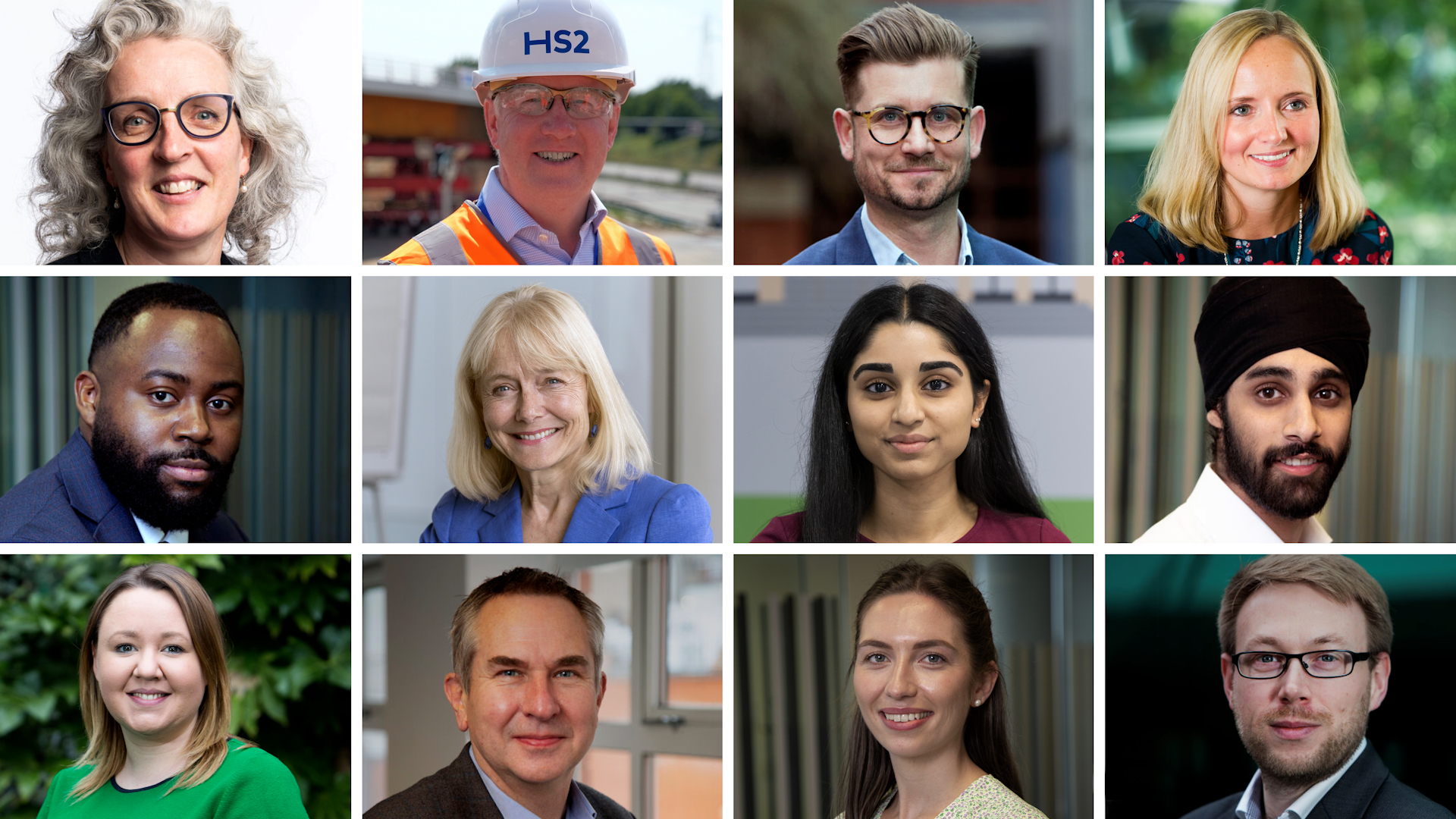 Join our Green Network.

We want to put HS2 staff at the heart of our net-zero carbon commitment.

Everyone has a role to play, we want to tap into your ideas to empower personal change and help strengthen our net zero carbon capability.

Be part of the change. 

Sign up by emailing greennetwork@HS2.org.uk.
[Speaker Notes: We want to put HS2 staff at the heart of our net-zero carbon commitment.

To support this, we’ve created a new green employee advocacy network, to share ideas, create pride and drive behavioural change from the bottom up.

We actively encourage participation from across the business, tapping into your passion and ideas to create real change.
 
Be part of our cleaner, greener future.
 
Sign up to the Green Network by emailing greennetwork@HS2.org.uk.]
Resources
Contact the Technical Services Delivery Directorate Environment Team carbon management subject matter experts. 

Each Integrated Project Team also has a JV Carbon Lead.
Colleagues
[Speaker Notes: Various resources are available to help you take action to reduce the carbon impact of HS2.]
Resources
The HS2 website (www.hs2.org.uk/why/carbon)  includes information on how HS2 will support the UK’s transition to a net zero carbon economy and what is being done to manage and minimise the carbon impact of HS2, including case study examples. 
The website also signposts to other useful resources.
HS2 Website
The HS2 Learning Legacy shares lessons learned, good practice and innovation from the HS2 programme aimed at raising the bar in industry. 
The Learning Legacy can be accessed at www.learninglegacy.hs2.org.uk. 
 Search the resources using ‘Carbon’ as a keyword.
Resources
Learning Legacy
[Speaker Notes: Various resources are available to help you take action to reduce the carbon impact of HS2.]
Resources
The HS2 Innovation Hub is a collaborative system designed to capture ideas to resolve key programme challenges. The Innovation Hub regularly launches new innovation challenges. These could relate to design, construction or operation of the railway, with the aim of positively influencing what we build and how we build it.

Contact the HS2 Innovation Team (innovation@hs2.org.uk) or your Innovation Champion for more information.
Innovation Hub
Resources
The Supply Chain Sustainability School is completely free and allows you to access training in 5 different areas Sustainability, Offsite, BIM, Lean and Management. Various carbon management and reduction focused resourced are available for a range of levels.

A summary of their carbon reduction resources is available at www.supplychainschool.co.uk/wp-content/uploads/2020/02/Supply-Chain-Sustainability-School-Energy-Carbon_Resources)
Supply Chain Sustainability School
Resources
Institution of Environmental Management and Assessment

Institution of Civil Engineers

Institution of Environmental Sciences 

Chartered Institute of Procurement and Supply

Association for Project Management 

Mineral Product Association
Professional institutions and associations
Summary of Module 5:
HS2 Ltd is committed to minimising the carbon footprint of the programme and has set targets to achieve net zero carbon construction and operation by 2035.
HS2 Ltd is implementing a best practice carbon management system, underpinned by robust processes to effectively manage and minimise carbon emissions. 
Carbon reduction is already being delivered across the programme, continued ambitious carbon reduction action is needed to achieve our net zero carbon objectives.
We want to put HS2 staff at the heart of our net-zero carbon commitment. Be part of the change by signing up to the Green Network by emailing greennetwork@HS2.org.uk.
Resources are available to support you to take action to reduce the carbon impact of HS2.
Which is the correct answer?
Which of the following are targets in the HS2 Net Zero Carbon Plan?
50% reduction in carbon emissions by 2030
100% zero carbon electricity to power trains
Answer:
 
All of the above
Net zero carbon construction and operation from 2035
All of the above
Which is the correct answer?
HS2 Ltd’s Carbon Management system is accredited to the best practice standard PAS 2080. Key components of PAS 2080 carbon management system are; target setting, baselines, quantification, monitoring, reporting and ….
Continual improvement
Answer:
 
Continual improvement

Procurement, collaboration and innovation are however important enablers of carbon reduction.
Procurement
Collaboration
Innovation
Which is the correct answer?
Phase One and 2a civil, station and rail system contractors are set which whole life carbon reduction target?
60%
Answer:
 
50%
40%
50%
70%
Which is the correct answer?
HS2 – and our supply chain partners – apply the industry best practice carbon reduction hierarchy to reduce carbon emissions. What is the correct order of the hierarchy?
Build nothing, build clever, build less, build efficiently
Answer:
 
Build nothing, build less, build clever, build efficiently
Build nothing, build efficiently, build less, build clever
Build nothing, build less, build clever, build efficiently
Build nothing, build less, build efficiently, build clever
Congratulations

You have now completed Module 5 of the HS2 Carbon Literacy Certificate training. 

Please continue with Module 6&7.